Services & Settings
lctseng (2019-2021, CC BY-SA)
? (1996-2018)
‹#›
[Speaker Notes: 講課時間：40分鐘]
Handbook and Manual pages
Official guide and be found at
Configuring Starting Services
https://www.freebsd.org/doc/en/books/handbook/configtuning-starting-services.html 
https://www.freebsd.org/doc/zh_TW/books/handbook/configtuning-starting-services.html 
Configuring RC
https://www.freebsd.org/doc/en/books/handbook/configtuning-rcd.html 
https://www.freebsd.org/doc/zh_TW/books/handbook/configtuning-rcd.html 
rc(8), service(8)
‹#›
Basic Knowledge about Services
For FreeBSD
‹#›
The Service
Background processes that provide services
A.k.a daemon process (usually with name xxxd)
Automatically started during boot
Example
Standard services
NTP (ntpd)
Secure Shell (sshd)
Commonly known services
Web (httpd)
DNS (named)
‹#›
Common Flow of Running a Service
Installation
Through ports, packages, or source tarballs
pkg install kde4
Configuration
Service specific configuration file(s)
Make it start on boot 
Manually update /etc/rc.conf
kdm4_enable="YES"
Or using service(8) command
service kdm4 enable
‹#›
Common Flow of Running a Service
Start the service now
Calling script under rc.d/*
/usr/local/etc/rc.d/kdm4 start 
Or using "service"
service kdm4 start
Maintenance
Updating、Restarting
‹#›
Configuration Files
/usr/local/etc
Configuration files of local installed programs are located there.
Default config file usually installed with .sample suffix, .default suffix, or different suffix for different purpose. (Copy and rename before using.)
pure-ftpd.conf.sample
php.ini-dist
php.ini-recommended
‹#›
Configuration Files
A program with multiple config files are usually located in /usr/local/etc/program-name/ 
apache*
postfix
Most configuration files have clear comment at the beginning or before each description
# pure-ftpd.conf

# IP address/port to listen to (default=all IP and port 21)
Bind                               127.0.0.1,21

# Fork in background
Daemonize                       yes
‹#›
Configuration Files
Most popular styles
key <space> value
key = value
Some with local effectiveness (e.g. http server)
Markup language-like:
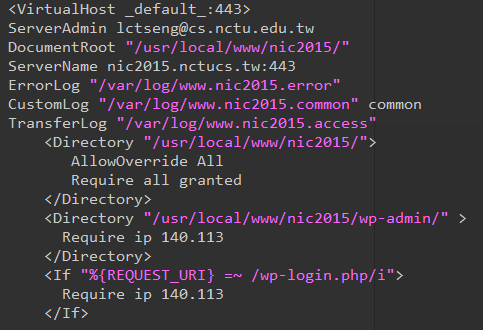 <directory /path>
    setting-for-this-path…
</directory>
Samba、rsync、devfs…
[xxxx]
settings…
[yyyy]
settings…
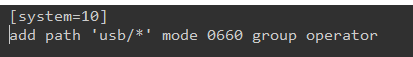 ‹#›
RC Script
Scripts for starting / stopping a service
‹#›
What does RC means?
Run Commands (RunCom)
Command scripts for auto-reboot and daemon startup
rc(8)
https://www.freebsd.org/doc/handbook/configtuning-rcd.html
‹#›
Why do we need RC Script?
Start services on system startup
Starting and stopping services in a standard way
Write configuration in the rc script for easy launch
‹#›
RC Script
Start
/etc/rc.d/*
Sort by rcorder
Include
/etc/rc.subr
/usr/local/etc/rc.d/*
End
Dependency between each service is described in header of the script
rcorder(8) is used to find out dependency ordering of each script
Each rc script defines what to do when start / stop …
/etc/rc.subr defines what to do & check before / after start stop ….
rc.subr(8)
‹#›
Components to launch daemon processes
To launch a daemon process in background, we need:
Launch command
Path to the executable binary/script
/usr/sbin/inetd
Path to configuration file
Program-specified configuration (ports to use, files to read/write, … )
/etc/inetd.conf
Pidfile
Records (master) process id of the service
Other process (like “service" tool) can know what PID to show/kill
/var/run/inetd.pid
‹#›
Inside the RC Script
Example: /etc/rc.d/inetd
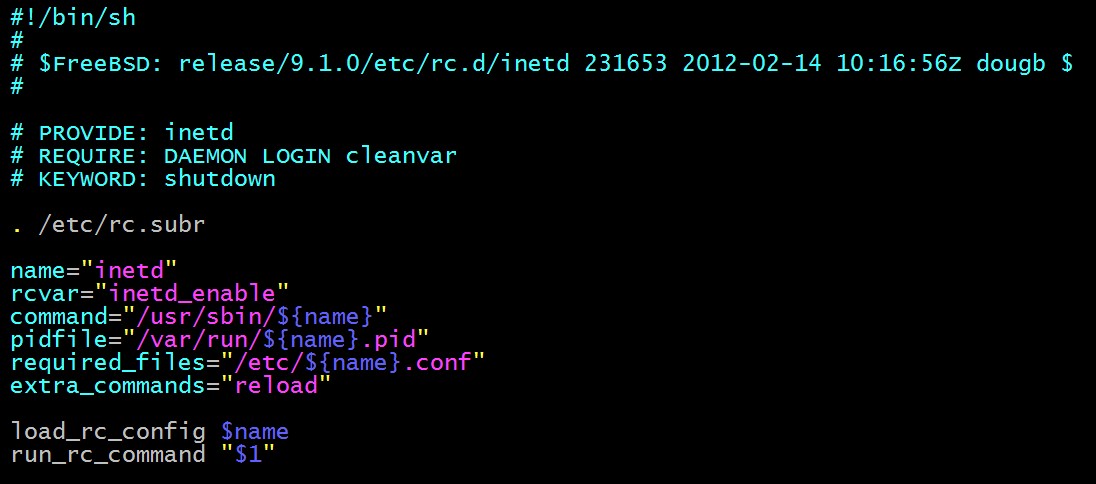 for rcorder(8) to sort.
need to be included
by every RC script.
what to do with
start/stop/....
‹#›
How to use rc script
Example: ntpd
nctucs [~] -lctseng- /etc/rc.d/ntpd
Usage: /etc/rc.d/ntpd [fast|force|one|quiet](start|stop|restart|rcvar|enable|disable|delete|enabled|describe|extracommands|fetch|needfetch|status|poll
After booting… (rc.conf)
nctucs [~] -lctseng- cat /var/db/ntp/ntpd.pid
4239
nctucs [~] -lctseng- ps aux | grep ntp
ntpd 4239   0.0  0.8 16488 16580  -  Ss   08:45      0:00.02 /usr/sbin/ntpd -p /var/db/ntp/ntpd.pid -c /etc/ntp.conf -f /var/db/
An easy way to access: "service"
$ service ntpd start/stop/restart/reload/…
Search /etc/rc.d and /usr/local/etc/rc.d
‹#›
How to use rc script
Start
Start the service and write PID files now
Stop
Terminates the service by killing the process with PID recorded in pidfile
Restart
Restart the service (or just start a new one if not running)
Some services implement 'restart' by ‘stop + start'
Enable/Disable
Edit /etc/rc.conf with XXX_enable=“YES" or “NO"
Whether to automatically launch when booting
‹#›
How to use rc script
Status
Check the service is running or not
Reload
Reload configuration file if the service support
Rcvar
Show the variables used in rc.conf
nctucs [~] -lctseng- service pure-ftpd rcvar
# pureftpd
#
pureftpd_enable="no"
#   (default: "")
‹#›
How to use rc script
[one | fast | force]
One 
Skip the check of rcvar="YES" 
Start the service even if XXXX_enable="NO"
Force
Force start the service
Ignore any error it encountered (no prerequisite test)
ignore rcvar="YES" and set rc_force="YES"
Fast
Skip the check for an existing running process (pid check)
Set rc_fast="YES"
‹#›
Local installed service
More about how to use rc.conf for an installed service, read comments from that script
/usr/local/etc/rc.d/pure-ftpd
# Add the following lines to /etc/rc.conf to enable pure-ftpd:
#
# pureftpd_enable="yes"
# pureftpd_flags="<set as needed>"
#
# Add the following lines to /etc/rc.conf to enable pure-authd daemon:
#
# pureftpd_authd_enable="yes"
# pureftpd_authdscript="/full/path/to/auth_script"
# pureftpd_authsocket="/var/run/ftpd.sock"
#
# Add the following lines to /etc/rc.conf to enable uploadscript daemon:
#
# pureftpd_upload_enable="yes"
# pureftpd_uploadscript="/full/path/to/upload_script"
‹#›
System-V
‹#›
Startup Scripts
SystemV-style startup scripts
Sun
/etc/init.d/
/etc/rc.d/rcn.d/
Each script is responsible for one daemon or one aspect of system.
Example: sshd in SunOS
case "$1" in
'start')
    if [ -x /usr/local/sbin/sshd ]; then
        echo "Starting the secure shell daemon"
        /usr/local/sbin/sshd &
    fi
    ;;

'stop')
    echo "Stopping the secure shell daemon "
    pkill -TERM sshd
    ;;
*)
    echo "Usage: /etc/init.d/sshd { start | stop }"
    ;;
esac
exit 0
Symbolic link
‹#›
Startup Scripts –
                 SystemV-style startup scripts (1)
/etc/rc.d/rcn.d/
When init transitions from lower run level to higher one, 
It runs all the scripts that start with "S" in ascending order with "start" argument
When init transitions from high run level to lower one, 
It runs all the scripts that start with "K" in descending order with "stop" argument
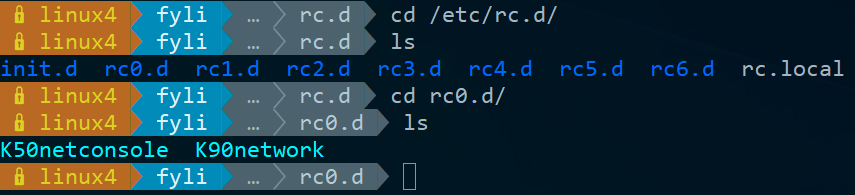 ‹#›
Startup Scripts –
                 SystemV-style startup scripts (2)
If you write a daemon and want init to start/stop it,
write a script and put in /etc/init.d
make suitable symbolic link in rcn.d
ln -s /etc/init.d/initiald /etc/rc2.d/S61initiald
ln -s /etc/init.d/initiald /etc/rc0.d/K33initiald
‹#›
Systemd
‹#›
Systemd
Evolved from System-V
Backward compatibility
Goal: provide a faster booting process
Less processes
Parallel launching
Use "targets" replace run-levels
Easier to use
Tool
systemctl (1)
Similar to "service" tool in FreeBSD
‹#›
Flow of Running a Service with Systemd
Example with Ubuntu
Installation
Through packages, or source tarballs
apt install apache2
Configuration
Service specific configuration file(s)
/etc/apache2/*
systemctl enable apache2
Start
systemctl start apache2
Maintenance
Updating、Restarting
‹#›
How to use systemctl
Usage
systemctl [OPTIONS…] {COMMAND} …
Common commands
enable / disable
Enable/disable launch when booting
start / stop / reload / restart / status
condrestart
Restart only if service is running
‹#›
Unit files
[Unit]
Description=Some simple daemon

[Service]
Type=forking
ExecStart=/usr/sbin/my-simple-daemon -d
PIDFile=/var/run/my-daemon.pid

[Install]
WantedBy=multi-user.target
Define services
/lib/systemd/system/*
Similar to /etc/rc.d/*  in FreeBSD
systemd.service (5)
Example 1: (simple service)
Type
Simple: main process keeps running
Forking: main process forks and exits
ExecStart
Command to launch the service
WantedBy
Run this service at which target
‹#›
Unit files
apache2.service
After
Dependency. Start service after dependency is fulfilled
ExecStop / ExecReload
Custom command to stop / reload the service
[Unit]
Description=The Apache HTTP Server
After=network.target remote-fs.target nss-lookup.target

[Service]
Type=forking
Environment=APACHE_STARTED_BY_SYSTEMD=true
ExecStart=/usr/sbin/apachectl start
ExecStop=/usr/sbin/apachectl stop
ExecReload=/usr/sbin/apachectl graceful
PrivateTmp=true
Restart=on-abort

[Install]
WantedBy=multi-user.target
‹#›
Unit files
When enable a service, it will create links from "lib/systemd/system/*.service" to "etc/systemd/system/XXX.target.wants/*"
/etc/systemd/system/multi-user.target.wants/apache2.service
 -> /lib/systemd/system/apache2.service
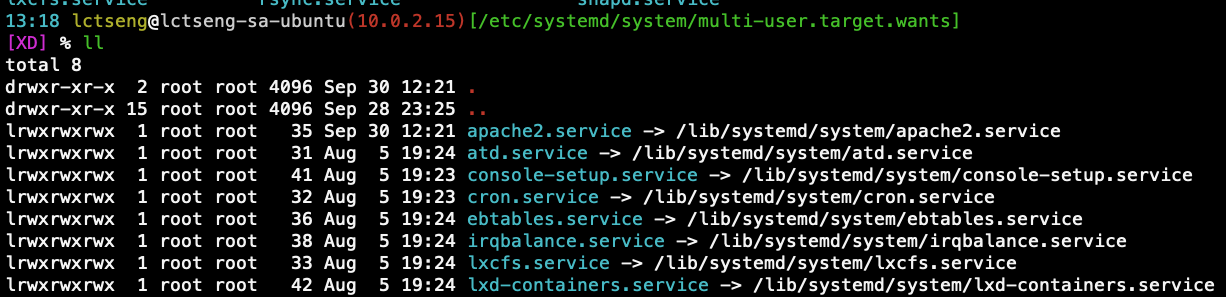 ‹#›
Appendix: Other init systems
‹#›
Different Init Systems
‹#›